Contracting-Beratung und Entscheidungsfindung Name Contracting-Projekt Vorlage für Contracting-Projekte imFörderprogramm ProECo im Rahmen von Klimaschutz-Plus Baden-Württemberg
Einordnung
Diese Vorlage dient dem Nachweis über die Beratungsleistungen im Förderprogramm ProECo, einem Förderbaustein im Klimaschutz-Plus Baden-Württemberg.
Mit der Einhaltung der folgenden Gliederungspunkte tragen Sie dazu bei, dass die von Ihnen betreuten Projekte schneller geprüft werden können. Sie können im Gegenzug mit einer schnelleren Rückmeldung hinsichtlich der Förderauszahlung rechnen.
Die Vorstellung der Projektumsetzung unterstützt den Auftraggeber in seiner Entscheidungsfindung, ein Contracting-Projekt umzusetzen.
Sie gibt gleichzeitig dem Fördergeber einen Einblick in den Ablauf und die Ergebnisse der Beratungsleistung.
2
Gliederung
Übersicht
Beschreibung der Ausgangslage
Vorteile von Contracting
Übersichtsplan der Umgebung
Gebäudeübersicht (siehe Tabelle)
Ermittlung der Baseline 
Wärme- und Stromverbrauch (evtl. auch Wasser)
Übersicht der Energiekosten
Ermittlung von Einsparpotenzialen über Benchmarks (z.B. durch Vergleichswerte) 
Umsetzung von Effizienzmaßnahmen
Darstellung konkreter Effizienzmaßnahmen
Wirtschaftlichkeitsberechnung verschiedener Versorgungsvarianten
Darstellung des zukünftigen Wärme- und Strombedarfs (evtl. auch Wasser)
Entwicklung der CO2-Emissionen
Entscheidungsfindung und weiteres Vorgehen
Wirtschaftlichkeitsvergleich Contracting
Vorstellung Vergabeverfahren (bei öffentlichen Auftraggebern)
Zeitplan und weiteres Vorgehen
3
Vorteile von Contracting
Kernkompetenz Contractor für Planung/Bau sowie Kontrolle/Betrieb der Anlagen  Umsetzung auf höchstem Niveau 
Kein Risiko für Investitionskosten, Energiepreise  Kostenrahmen ist fixiert.
Die Investitionen werden in Form der Wärmekosten über den Verwaltungshaushalt finanziert.  Vermögenshaushalt wird entlastet.
Klimaschutz:
1. Maximierung der Energieeffizienz der Anlagen und deren Betrieb
2. CO2-Einsparung und ökologisch sinnvolle Wärmeversorgungslösung mit Nahwärmeverbund
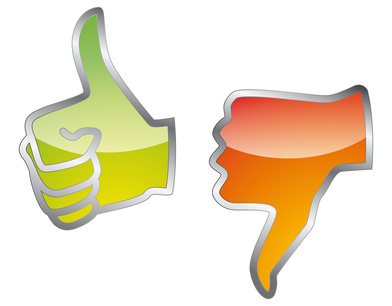 Pflicht- oder Wunschmaßnahmen werden flexibel in das Maßnahmenpaket integriert. 
Lebenszykluskosten = Entscheidungskriterium (nicht die Erstinvestition)
Die Schulung des technischen Personals führt zu internem Know-how-Gewinn.
4
Gebäudeübersicht (Vorlage)
5
Baseline Wärme- und Strom
Darstellung des Wärme- und Stromverbrauchs (evtl. auch Wasserverbrauch) der letzten drei Jahre
Witterungsbereinigung des Wärmeverbrauchs – Festlegung der Baseline
Darstellung der bisherigen Energiekosten
6
Energieeffizienz der Gebäude
Ziel einer umfangreichen Sanierung
Durchschnitts-wert
Bewertung des bisherigen Wärmebedarfs anhand Energieverbrauchskennwerten (z.B. VDI 3807)
7
Energieeffizienz der Gebäude - Strom
Ziel einer umfangreichen Sanierung
Durchschnitts-wert
Bewertung des bisherigen Strombedarfs anhand Energieverbrauchskennwerten (z.B. VDI 3809)
8
Effizienzmaßnahmen
Darstellung der einzelnen Energieeinsparmaßnahmen mit Abschätzung der Investitionen, Einsparpotenzialen und Umsetzungsvorschlägen
Gesamtübersicht über die geschätzten Investitionen und Einsparpotenzialen
Wirtschaftlichkeitsvergleich unterschiedlicher Versorgungsvarianten
Darstellung des zukünftigen Wärme- und Strombedarfs (evtl. auch Wasser)
Entwicklung der CO2-Emissionen
9
Hinweise zur Entscheidungsfindung
Bisherige Wärme- und Stromversorgung 
Handlungsdruck und Einsparpotenzial
Einhaltung gesetzlicher Vorgaben
Ergebnis des Variantenvergleichs/ Wirtschaftlichkeitsberechnung
Entwicklung der CO2 Emissionen
Die Contracting-Eignung ist gegeben.
Vorstellung Vergabeverfahren (bei öffentlichen Auftraggebern)
Zeitplan und weiteres Vorgehen
Für das Projekt______________ liegt eine positiver Förderbescheid im ProECo-Förderprogramm im Rahmen des Klimaschutz-Plus Förderprogramms des Landes Baden-Württemberg vor. 
Datum Förderbescheid:
10